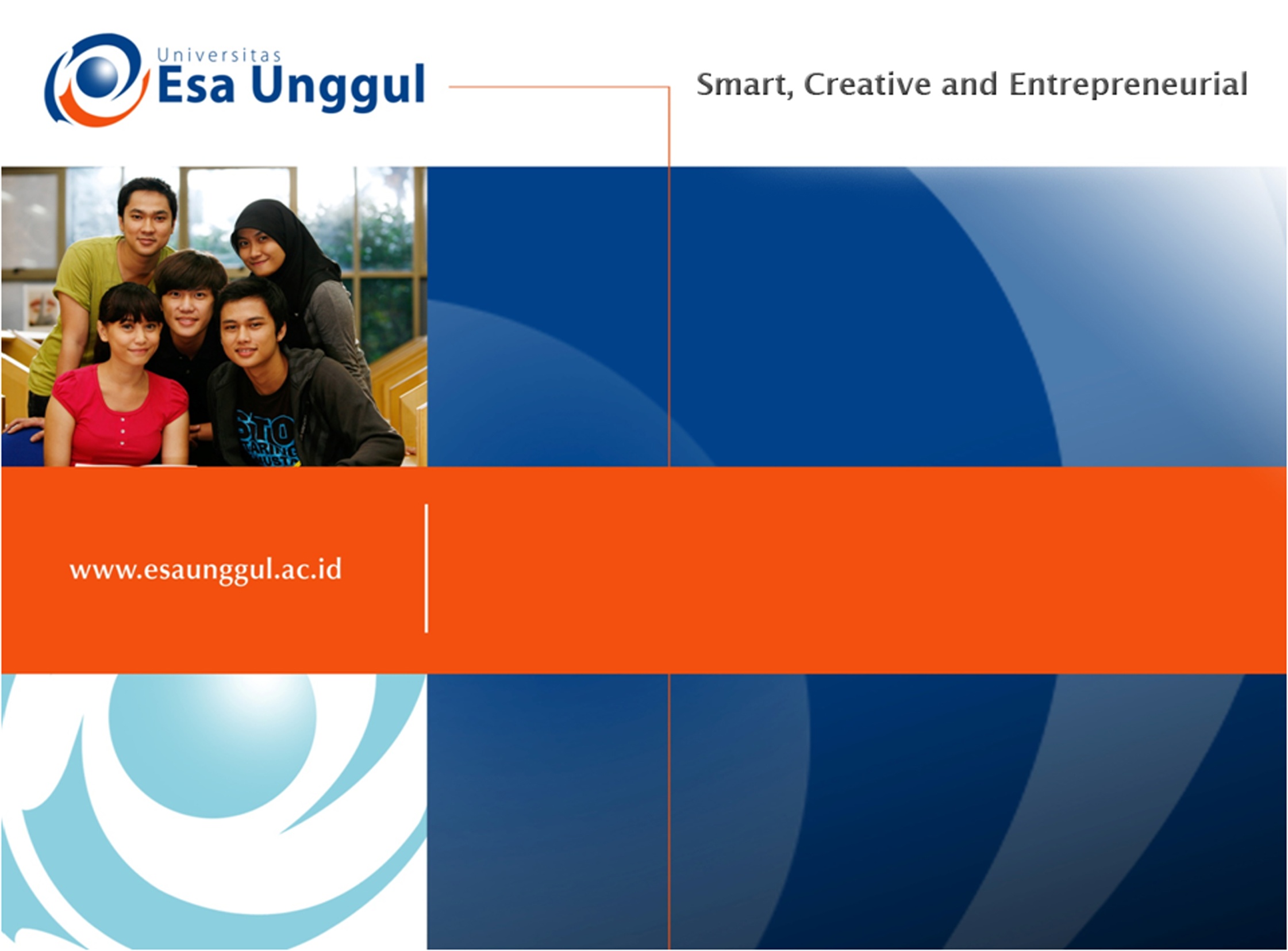 ALGORITMA CRYPTOGRAPHY MODERN
PERTEMUAN 3
AGUNG MULYO WIDODO DAN HOLDER S. 
TEKNIK INFORMATIKA FAKULTAS ILMU KOMPUTER
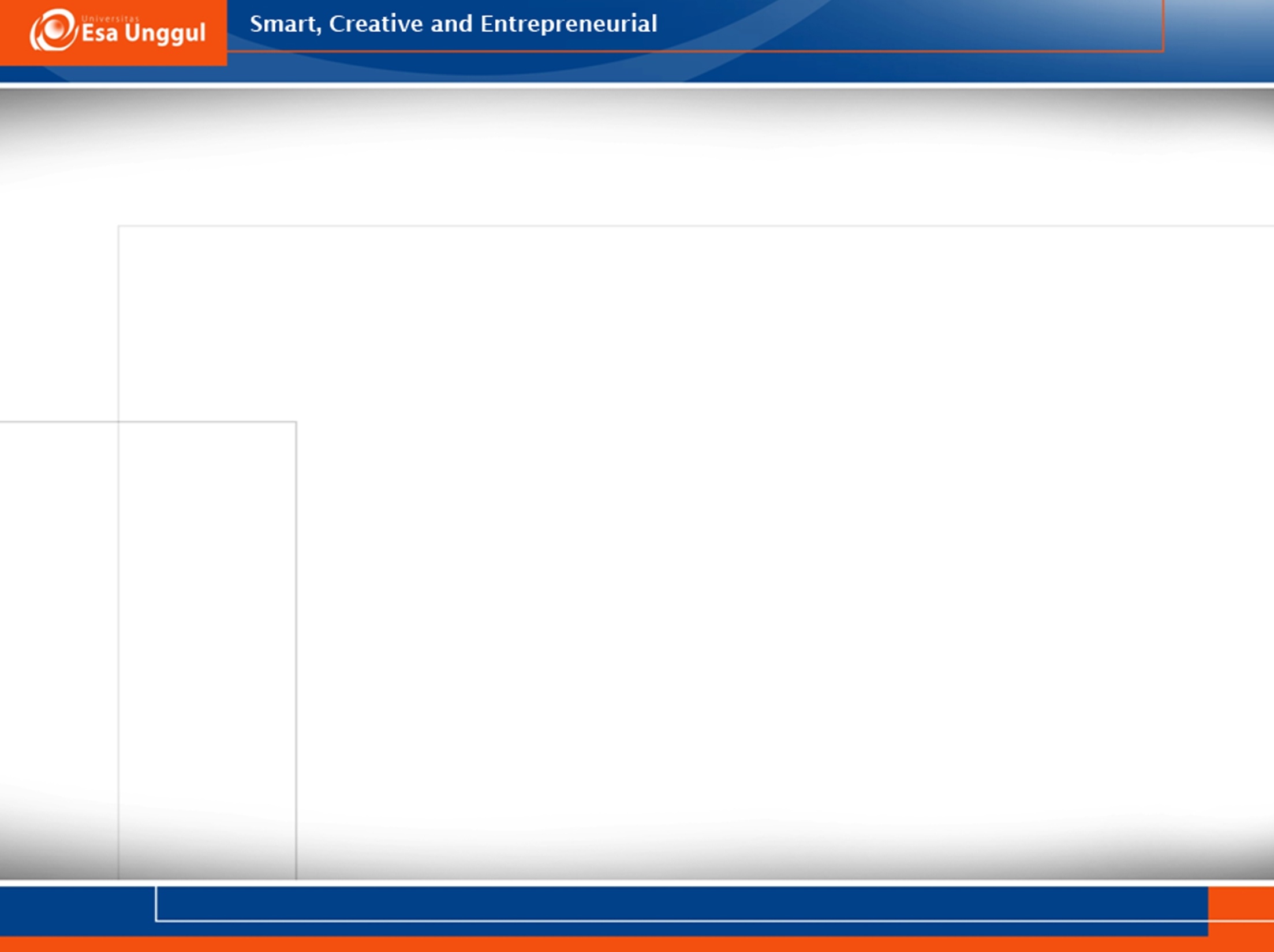 KEMAMPUAN AKHIR YANG DIHARAPKAN
Mahasiswa mampu menguasai konsep algoritma cryptography modern
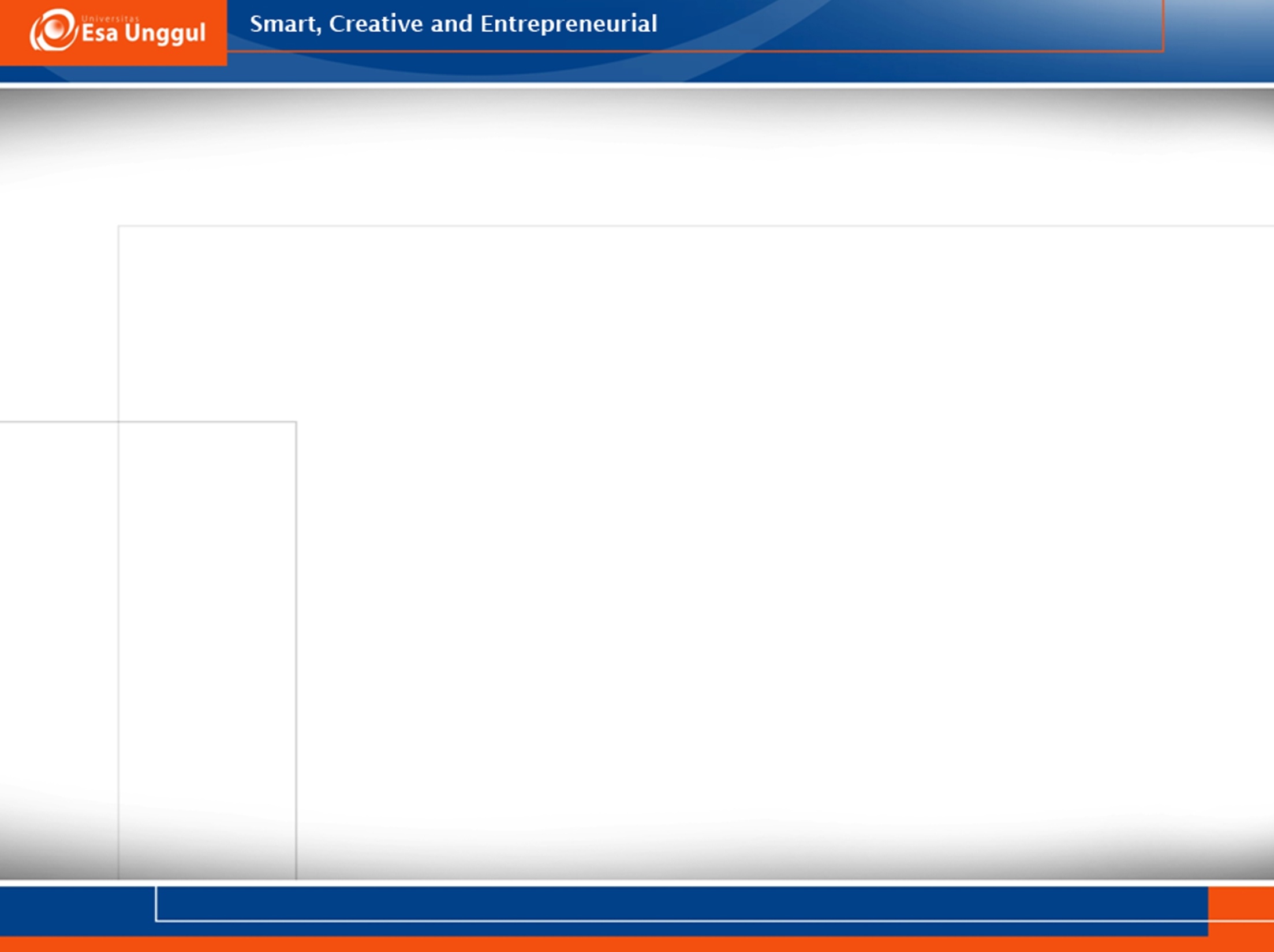 Pendahuluan
Beroperasi dalam mode bit (algoritma kriptografi klasik beroperasi dalam mode karakter)
kunci, plainteks, cipherteks, diproses dalam rangkaian bit
operasi bit xor paling banyak digunakan
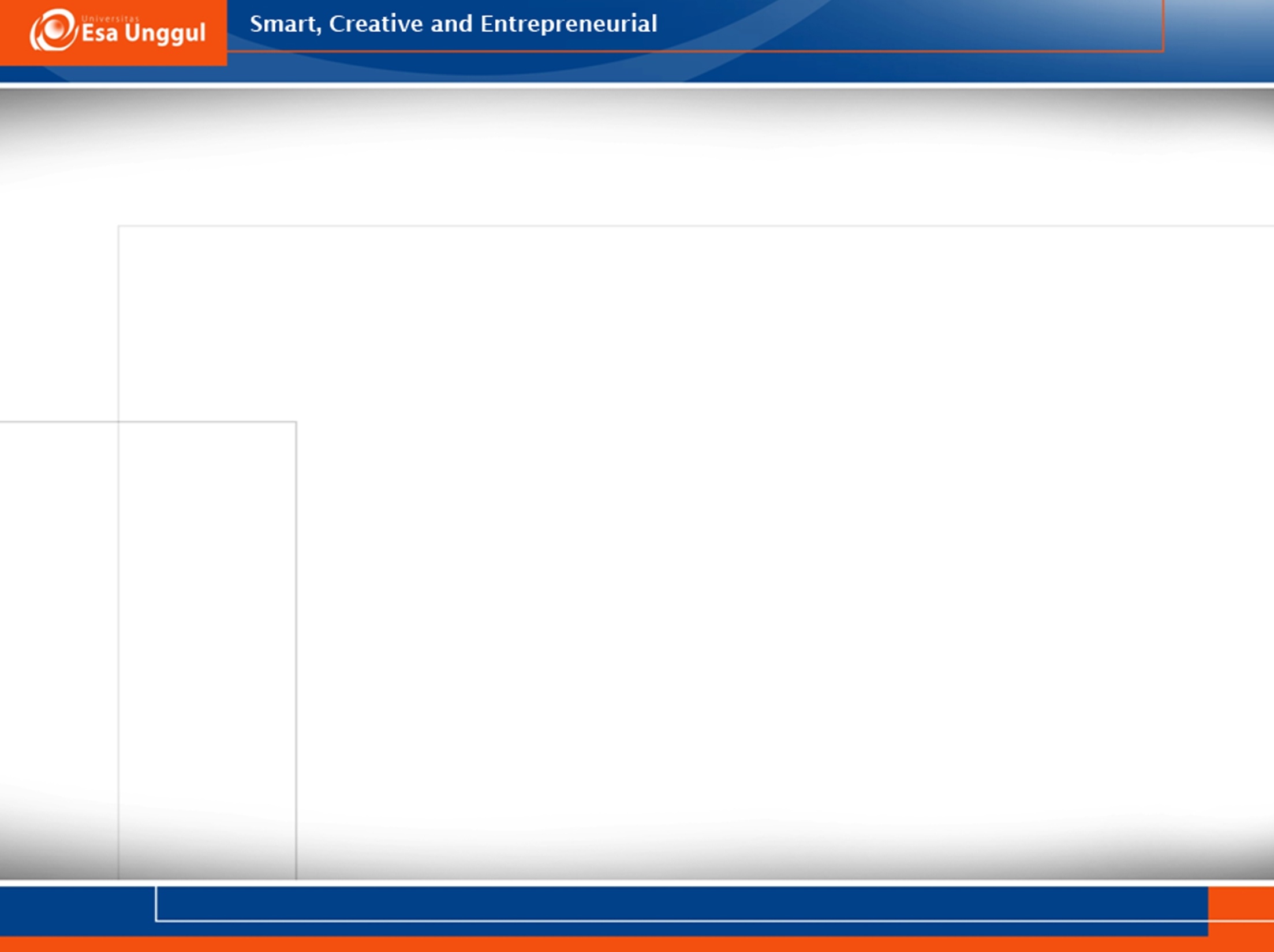 Tetap menggunakan gagasan pada algoritma klasik: substitusi dan transposisi, tetapi lebih rumit (sangat sulit dipecahkan)
Perkembangan algoritma kriptografi modern didorong oleh penggunaan komputer digital untuk keamanan pesan.
Komputer digital merepresentasikan data dalam biner.
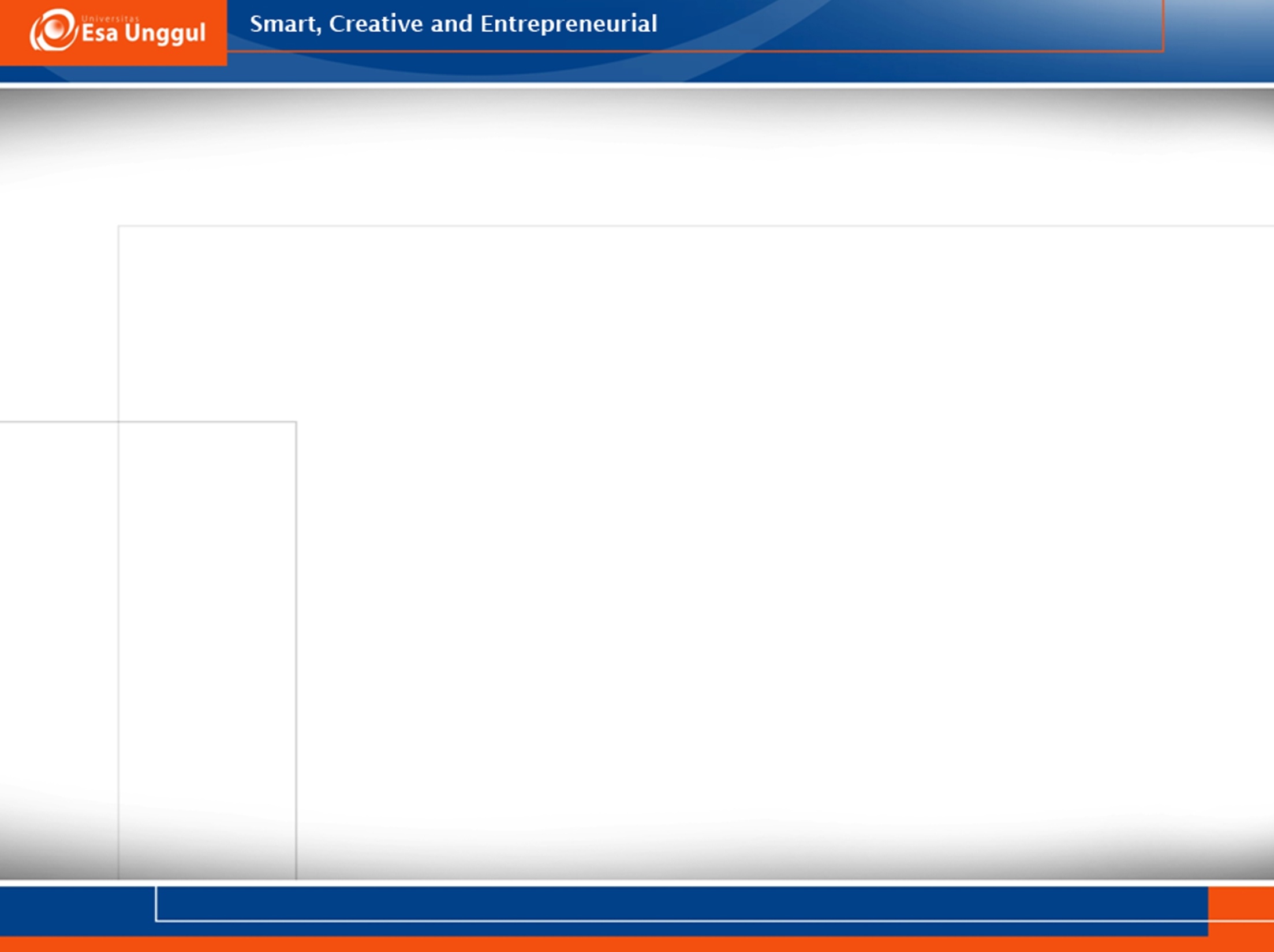 Penggunaan Kunci
Salah satu cara untuk menambah tingkat keamanan sebuah algoritma enkripsi dan dekripsi adalah dengan menggunakan sebuah kunci (key) yang biasanya disebut K.
Sehingga persamaan matematisnya menjadi:
			EK (M) = C
			DK(C) = M
Terdapat 2 macam kunci :
	1. Algoritma Simetris
	2. Algoritma Asimetris
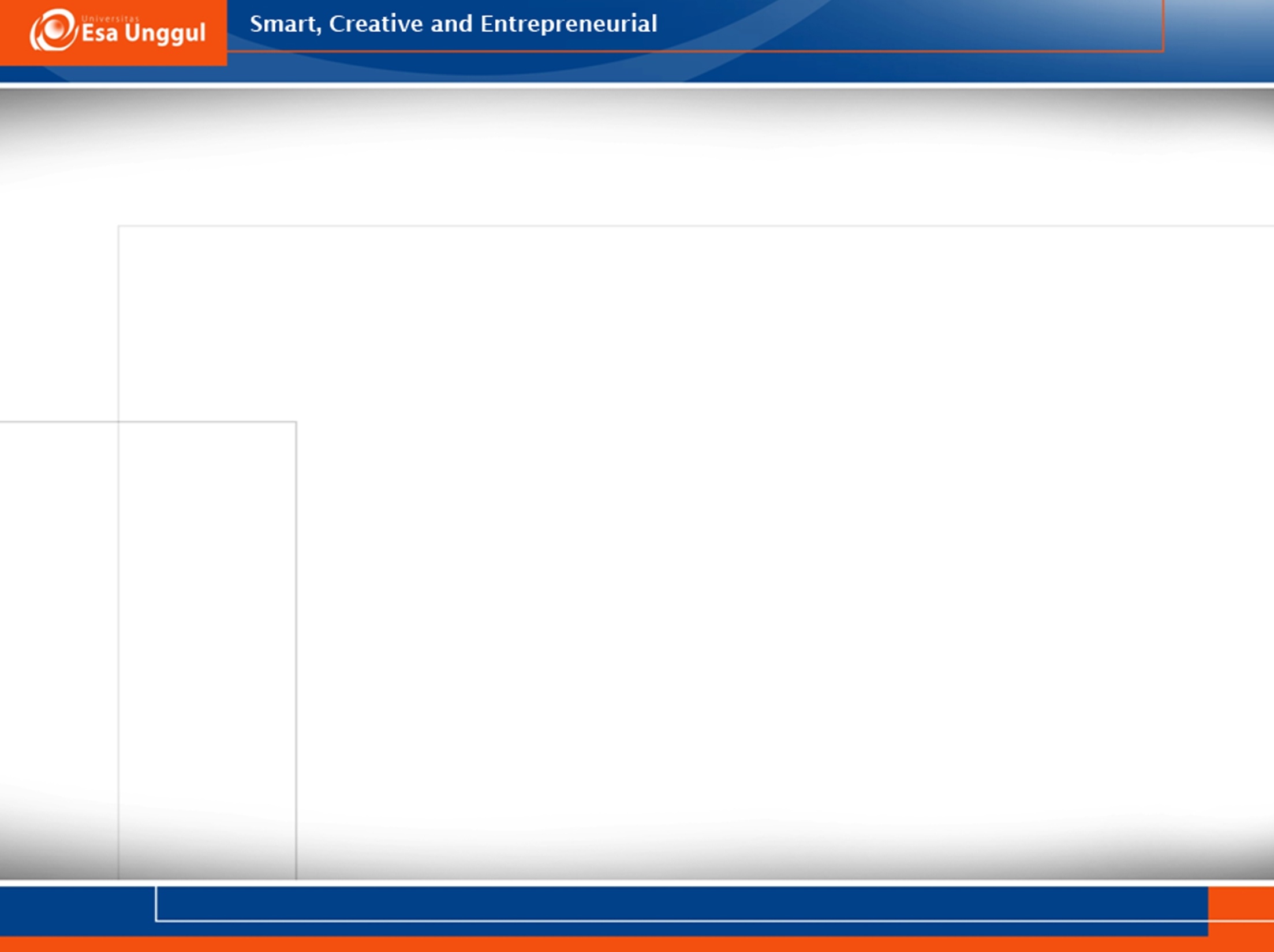 Algoritma kriptografi berdasarkan jenis kunci yang digunakan
Algoritma simetris
	Dimana kunci yang digunakan untuk proses enkripsi dan dekripsi adalah kunci yang sama
Algoritma asimetris
	Dimana kunci yang digunakan untuk proses enkripsi dan dekripsi menggunakan kunci yang berbeda.
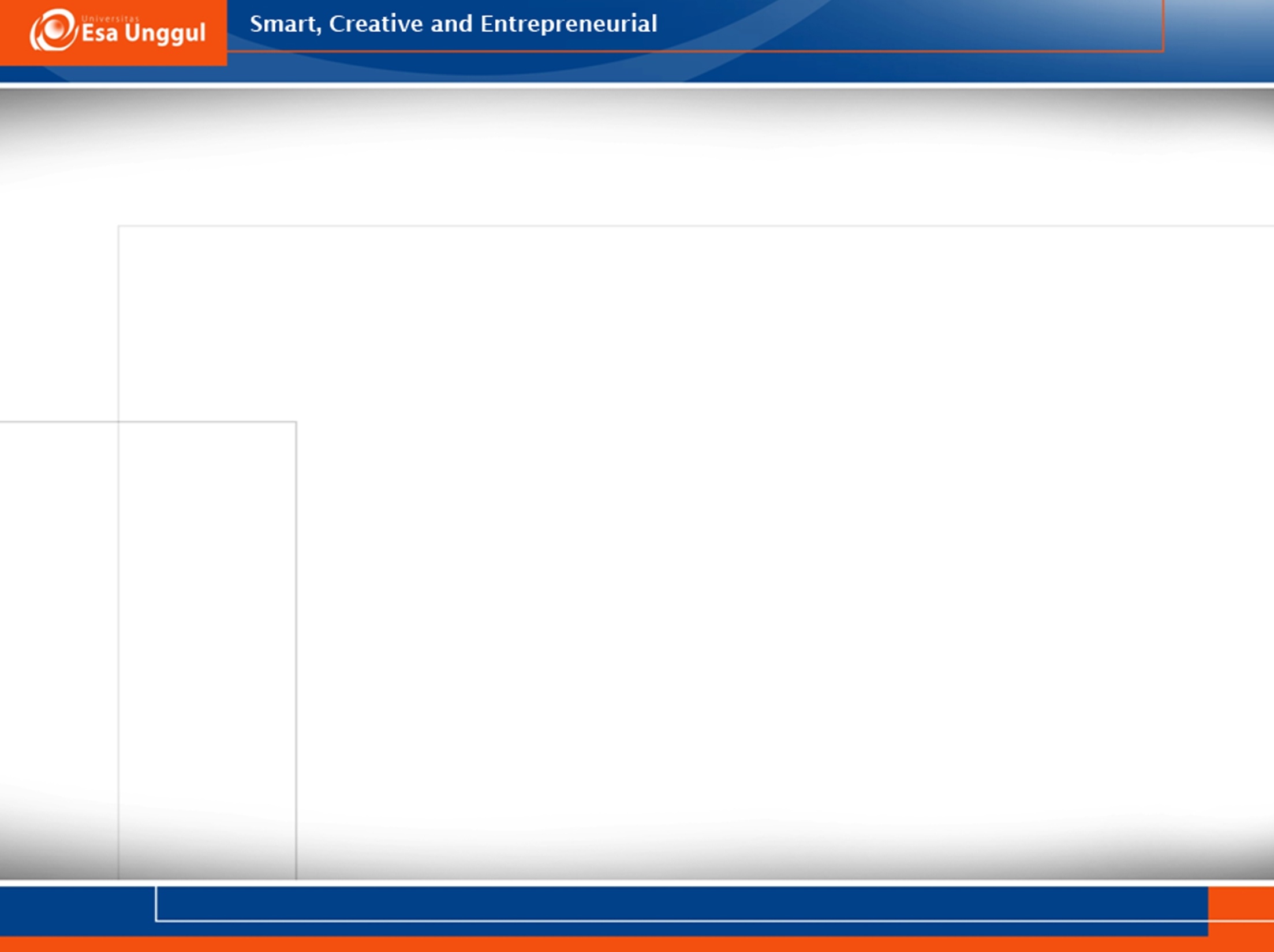 Algoritma Simetris
Algoritma simetris (symmetric algorithm) adalah suatu algoritma dimana kunci enkripsi yang digunakan sama dengan kunci dekripsi sehingga algoritma ini disebut juga sebagai single-key algorithm.
Sebelum melakukan pengiriman pesan, pengirim dan penerima harus memilih suatu suatu kunci tertentu yang sama untuk dipakai bersama, dan kunci ini haruslah rahasia bagi pihak yang tidak berkepentingan sehingga algoritma ini disebut juga algoritma kunci rahasia (secret-key algorithm).
Metode : DES (Data Encryption Standard)
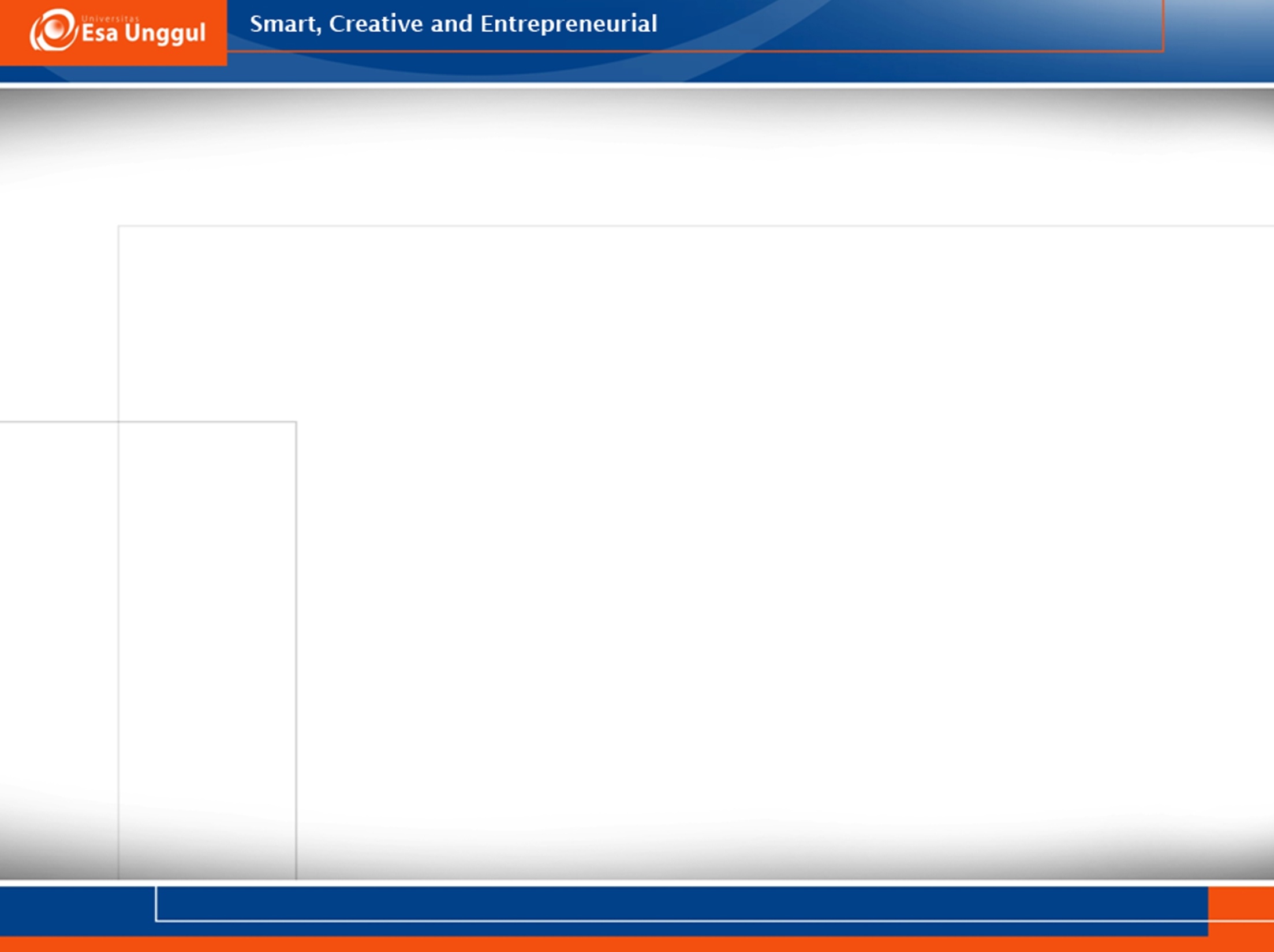 Algoritma Enkripsi dengan rangkaian bit
Pesan (dalam bentuk rangkaian bit) dipecah menjadi beberapa blok

Contoh: Plainteks 100111010110 
	Bila dibagi menjadi blok 4-bit
 		1001  1101  0110	
	maka setiap blok menyatakan 0 sampai 15:
 		   9       13       6
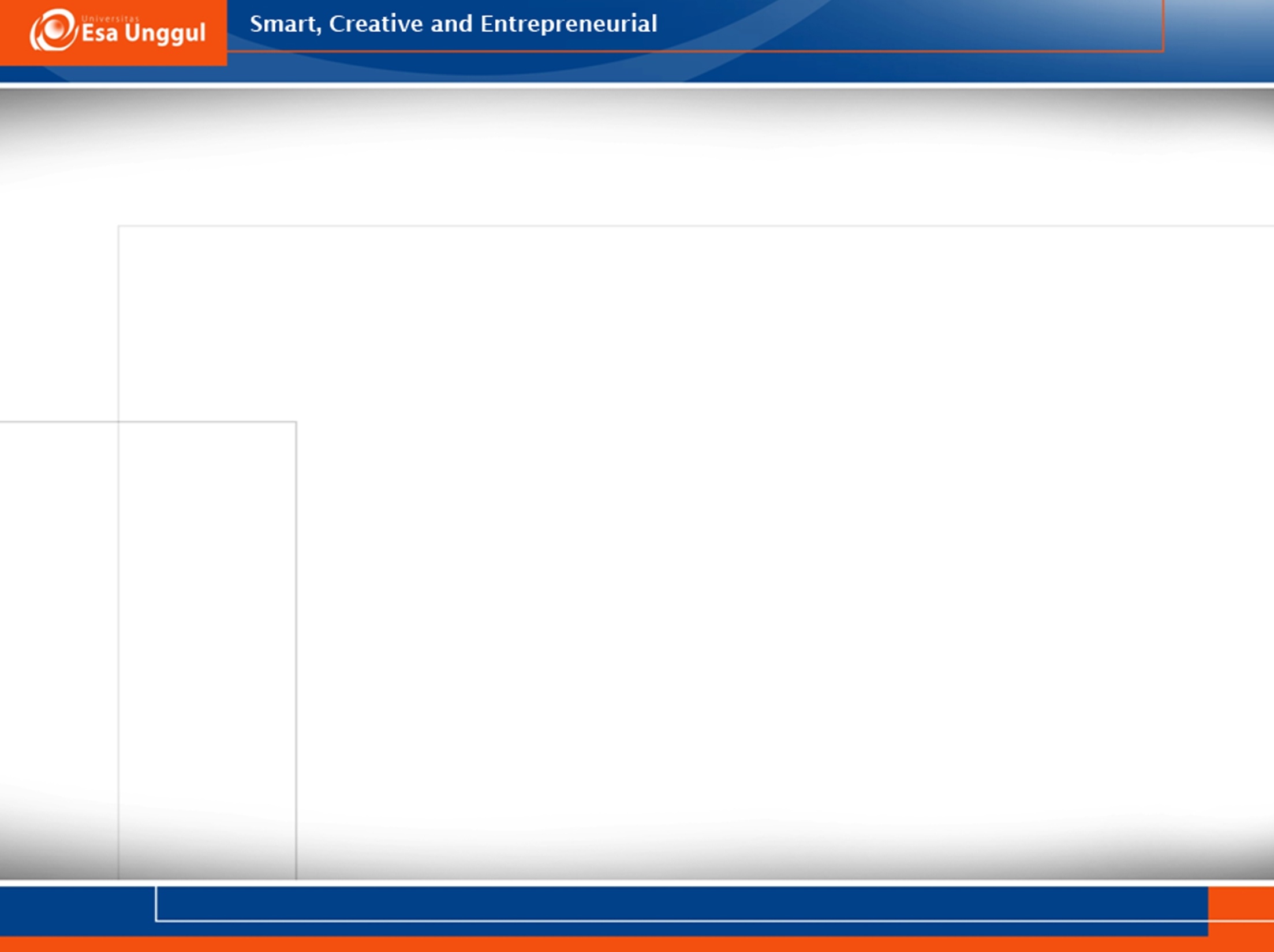 Algoritma Enkripsi dengan rangkaian bit
Bila plainteks dibagi menjadi blok 3-bit:  
		100   111  010   110
	maka setiap blok menyatakan 0 sampai 7: 
		  4       7 	    2       6
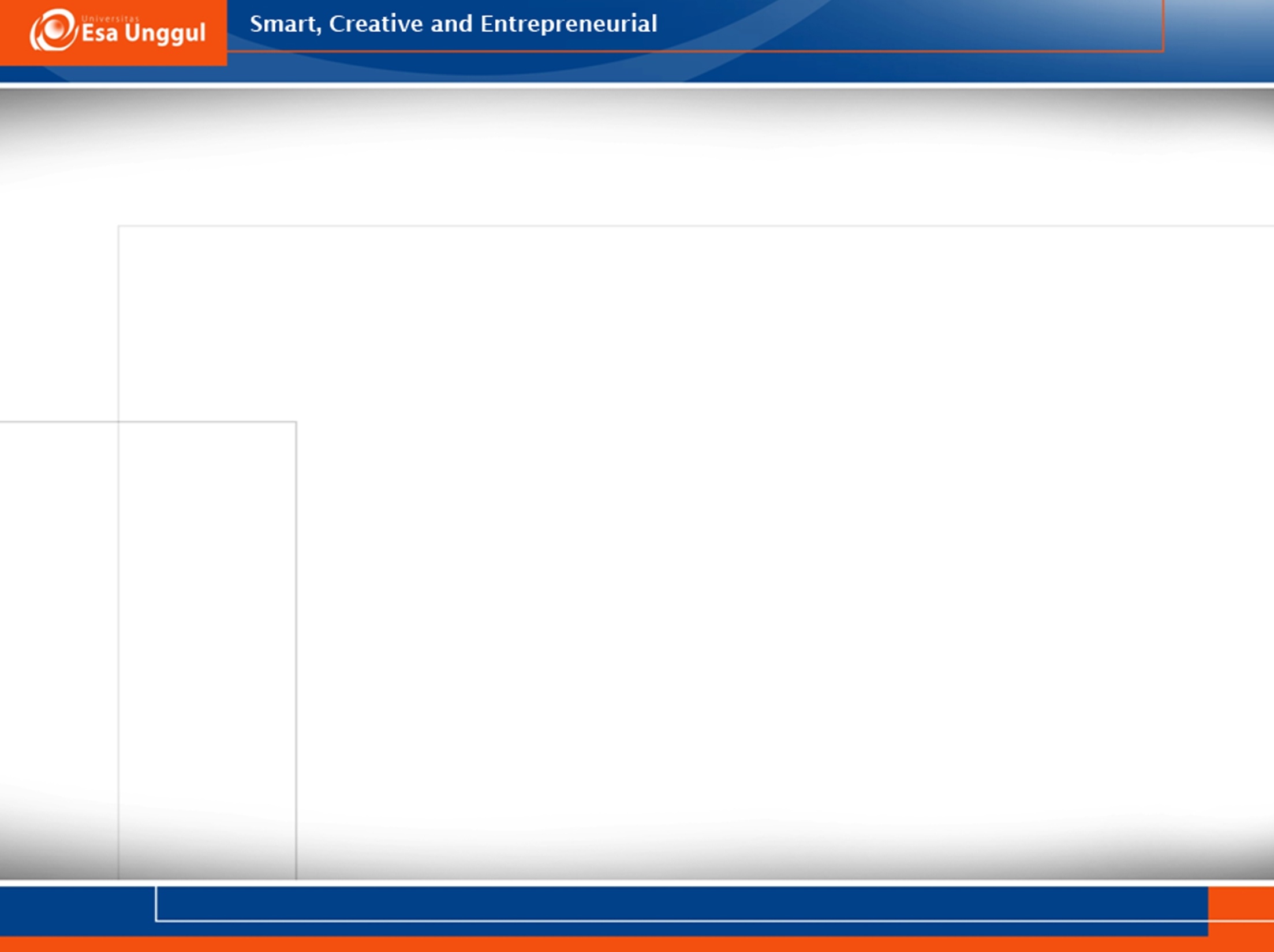 Jenis Algoritma Kriptografi
Algoritma Simetri
	a. Blok Chiper : DES, IDEA, AES
	b. Stream Chiper : OTP, A5 dan RC4
Algoritma Asimetri : RSA, DH, ECC, DSA
Fungsi Hash : MD5, SHA1
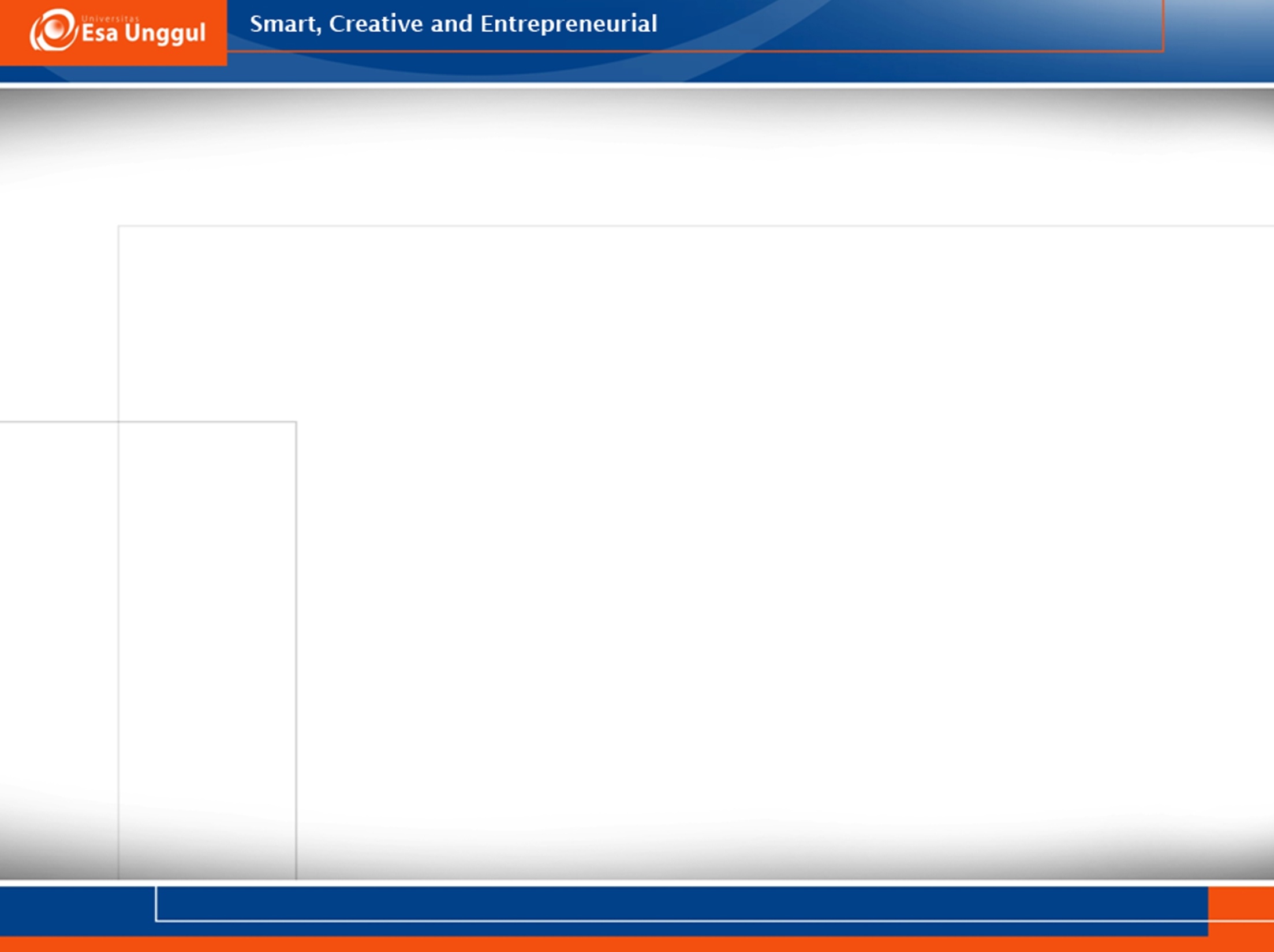 Berdasarkan besar data yang diolah dalam satu kali proses
Algoritma block cipher
	Informasi/data yang hendak dikirim dalam bentuk blok-blok besar (misal 64-bit) dimana blok-blok ini dioperasikan dengan fungsi enkripsi yang sama dan akan menghasilkan informasi rahasia dalam blok-blok yang berukuran sama.
Algoritma stream cipher
	Informasi/data yang hendak dikirim dioperasikan dalam bentuk blok-blok yang lebih kecil (byte atau bit), biasanya satu karakter persatuan persatuan waktu proses, menggunakan tranformasi enkripsi yang berubah setiap waktu.
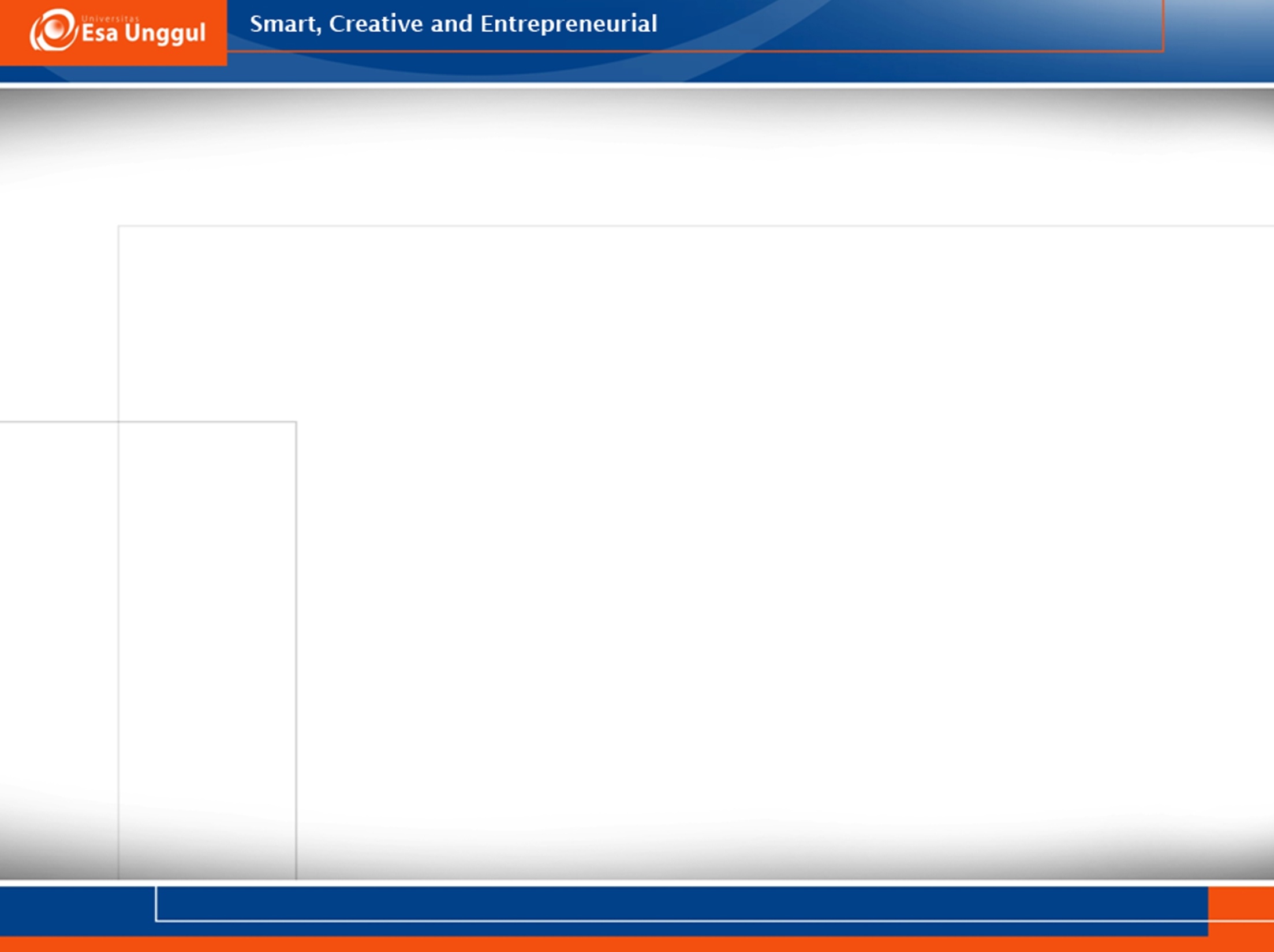 TUGAS 3
Buatlah makalah tentang Algortima Kriptografi berikut :
DES, IDEA, AES
OTP, A5, RC4
RSA, DH, ECC, DSA
MD5, SHA1
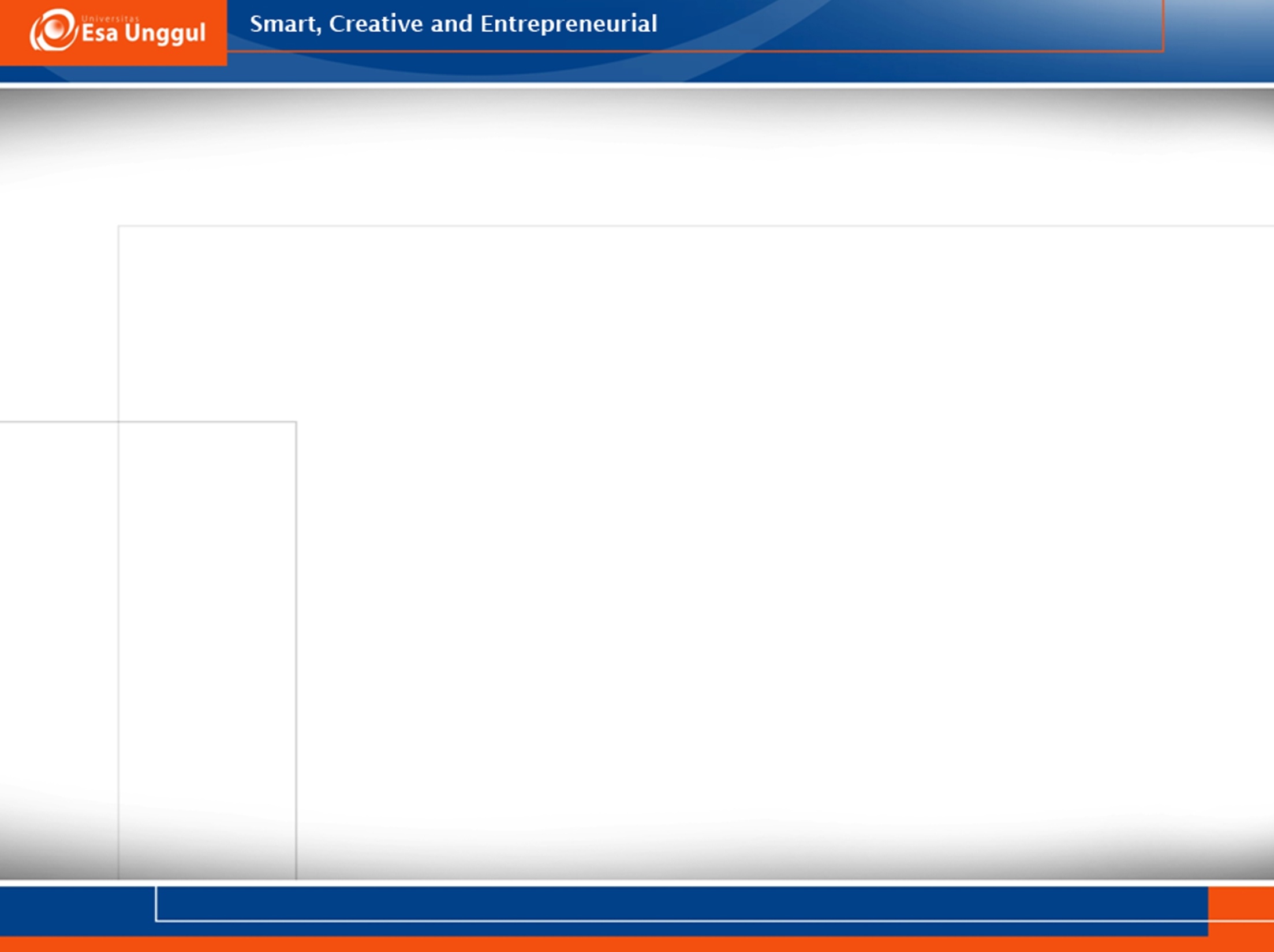 Terima kasih